DNA
Biology
By PresenterMedia.com
DNA:  Deoxyribonucleic Acid
Chromosomes are made of DNA
Small pieces of DNA that code for  traits are called genes.
DNA is shaped like a twisted ladder.  We call this shape a double helix.
ROSALIND FRANKLIN had produced a photo made by passing Xrays through DNA and recording the interference patter.  By studying the photo, Watson & Crick realized DNA must have a spiral structure.
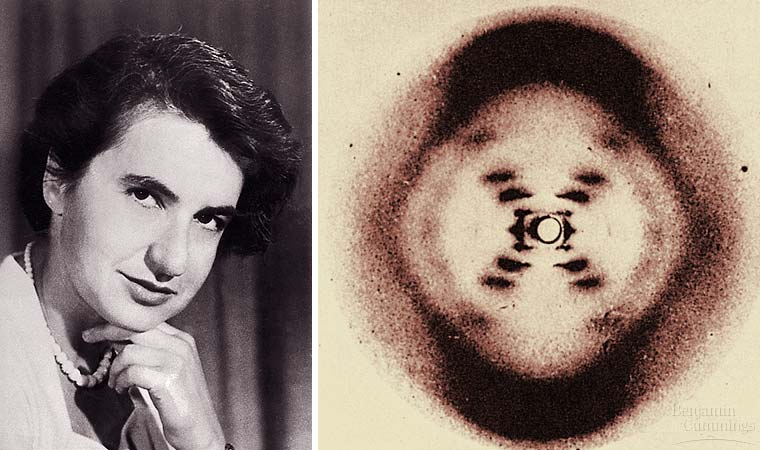 Watson and Crick
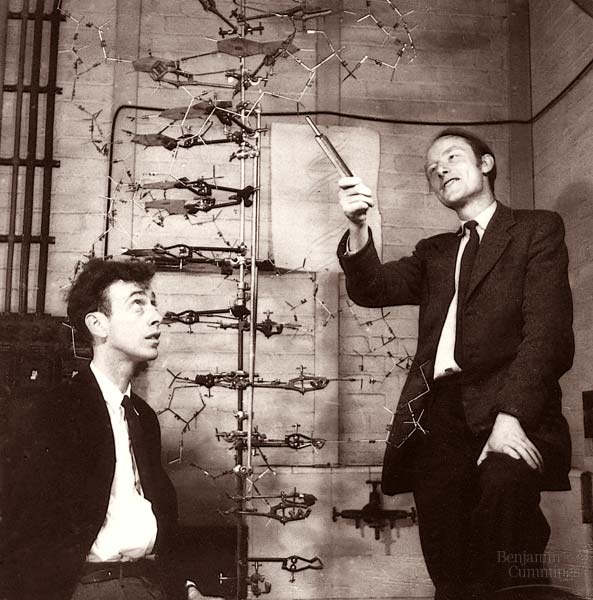 In 1953, James Watson & Francis Crick made the first model of DNA that showed its structure.  
In 1962, Watson & Crick won the Nobel Prize for discovering the structure of DNA.
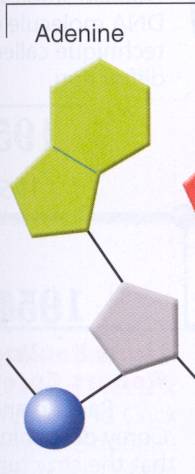 DNA is made of small subunits called NUCLEOTIDES. A nucleotide consists of 3 parts.
Nitrogen Base
Adenine (A)
Guanine (G)
Cytosine (C)
Thymine (T)

Deoxyribose Sugar (5 carbon sugar)

Phosphate Group
Nitrogen Bases
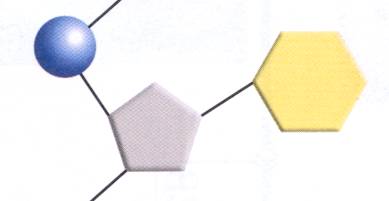 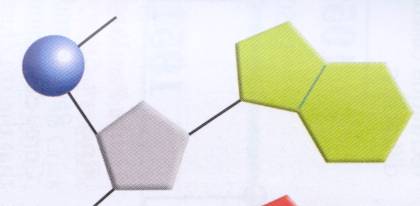 Purines
“Double Rings”
Longer
Examples
Adenine
Guanine
Pyrimidines
“Single Rings”
Shorter
Examples
Cytosine
Thymine
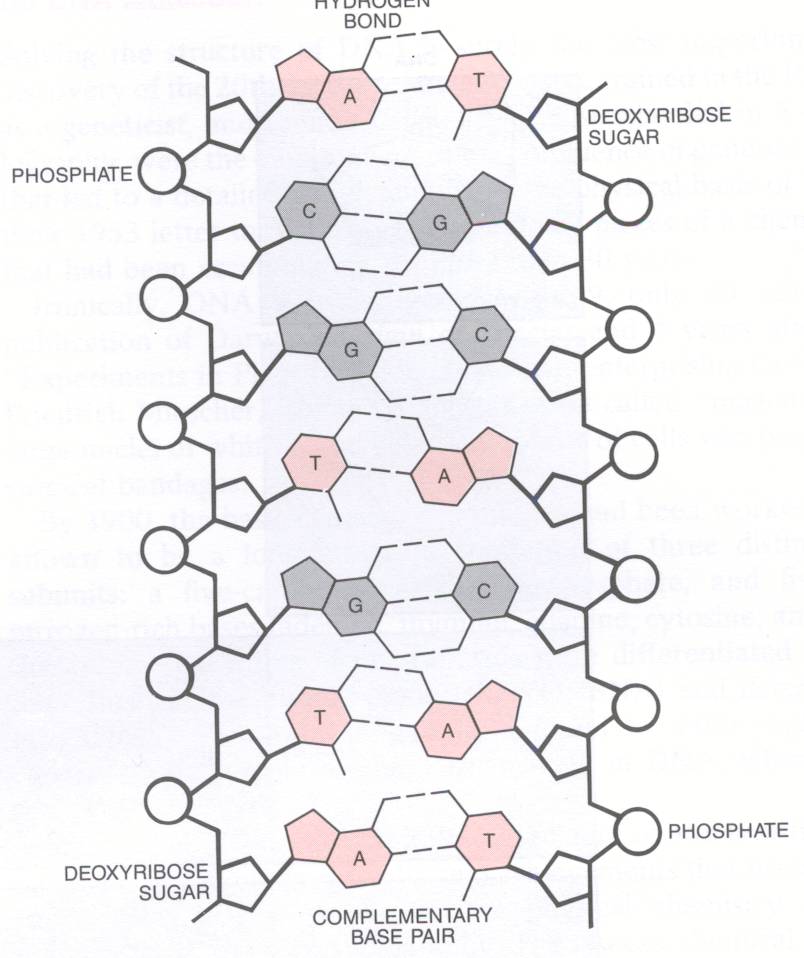 *Sides:Sugar & phosphates

*Rungs:Bases
	A pairs with T
	C pairs with G	

*Attached withweak hydrogen bonds
How do the 4 bases interact?
The nitrogenous bases are complimentary because they will only bond with a certain partner.  If you know half of a DNA molecule, you can easily determine the missing half.
Chargaff’s Rule: 
A and T pair
C and G pair
A-T-G-G-C-T-G-C

T-A-C-C-G-A-C-G
Complementary Base Pairs
Figure 16.5  The double helix
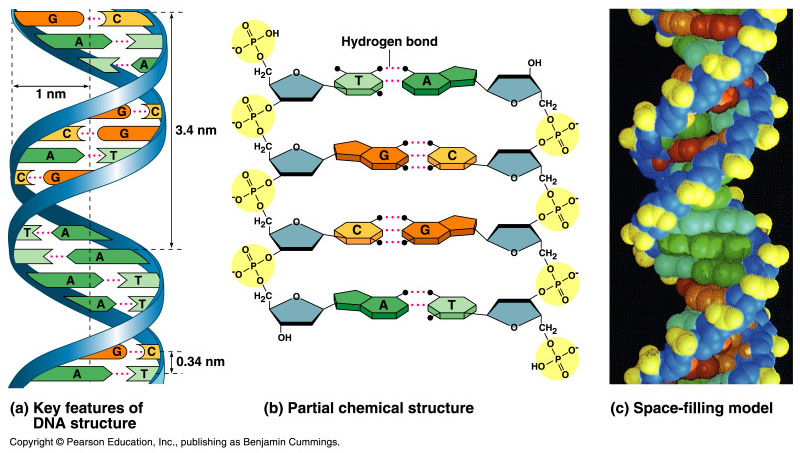 DNA REPLICATION
REPLICATION:  Process in which DNA copies itself exactly.  This occurs during interphase of the cell cycle.
Steps of DNA Replication
1)DNA unzips- an enzyme breaks the bonds between the nitrogen bases

2) There are now 2 strands of DNA called parent strands.
Steps of DNA Replication
Free floating nitrogenous bases (A, T, G, and C’s) match up to their partners on the parent strands.

The enzyme called DNA polymerase bonds the nitrogenous base pairs together.
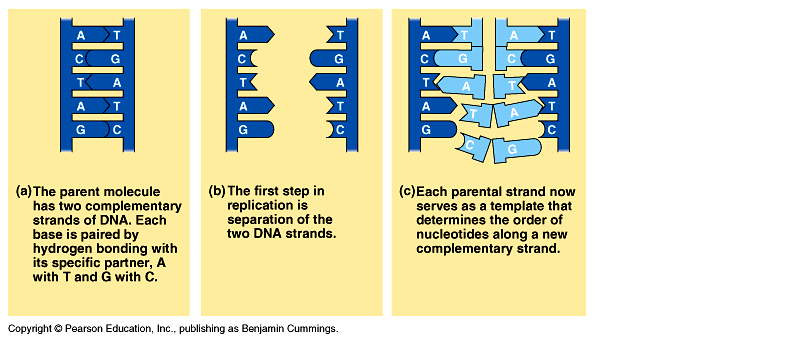 Steps of DNA Replication
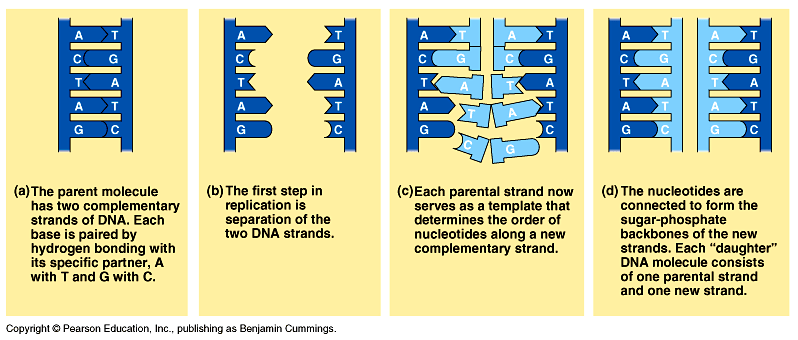 Sugars and phosphates bond to form new sides of the DNA ladder.
End Result = 2 identical copies of the DNA double helix.